「統計の入門」 ＃5検定・推定(3/3)
京都大学
国際高等教育院附属
データ科学イノベーション教育研究センター
[Speaker Notes: 第5章の残りでは検定について学んでいきましょう。]
検定と推定
推測統計には検定と推定がある
仮説検定
推定
母集団
標本を基に母集団に関する
仮説の真偽を調べる
推測
標本抽出
分析
標本
独立性のカイ二乗検定
例
標本を基に母集団の未知パラメータ (母数) の値を推定する
点推定 　｜一つの値で推定
真のパラメータの値が入る確率が
一定以上に保証される区間を求める
(ある信頼係数の下で信頼区間を求める)
区間推定
[Speaker Notes: 検定と推定はいずれも、母集団から抽出された標本を分析して、母集団を推測する「推測統計」の手法でした。
先に学んだ「推定」は標本を基に母集団の値を推定する手法でしたが、これから学ぶ検定は、標本を基に母集団に関する仮説の真偽を調べる手法です。]
主な二つの検定
限られた標本から母集団を推測したい
適合度の検定
母集団の分布は理論値と差があるとみなせるか？
日本人の血液型の分布はA型40%、B型20%、AB型10%、O型30%
ある町の住人のうち100人の血液型が分かっている
この町の住人の血液型の分布は日本人の分布と「差がある」とみなせるか？
独立性の検定
事象Xと事象Yとの間に関係があるとみなせるか？
新薬Aと新薬Bに対して治験を行った
・新薬Aでは80人に効果があり、40人には効果がなかった
・新薬Bでは52人に効果があり、48人には効果がなかった
新薬Aと新薬Bの効果には「差がある」とみなせるか？
[Speaker Notes: 限られた標本から母集団を推測し、仮説の真偽を確かめるには主に2つの検定があります。
「適合度の検定」では母集団の分布が理論値と差があるかどうかを検定します。

例えば、日本人の血液型の分布はA型40％B型20％AB型10％O型30％ということが知られています。
ある町の100人の血液型が分かっている時に、この分布は日本人の分布と差があるかどうか、ということ確認する場合などに用いられます。

もう一つの検定は、第4章で触れた独立性の検定です。独立性の検定では2つの事象の間に関係があるかどうかを検定します。
2つの新薬の効果に差があるかどうか、ということを確認する場合などに用いられます。

ただ、いずれの場合もカイ２乗検定を基本に考えることになります。]
適合度の検定
仮説の設定
母集団の分布は理論値と差があるとみなせるか？
日本人の血液型の分布はA型40%、B型20%、AB型10%、O型30%であることがあらかじめわかっていたとする
町の人の血液型の分布に「差がない」と仮定すると・・・
観測度数と期待度数の「ずれ」から判定できる？
標本サイズが増加
度数のスケールが増加
ずれの大きさが急激に増加
なんらかの正規化が必要
[Speaker Notes: 第４章で独立性の検定ついて学んだので、今回は適合度の検定について学びます。
適合度の検定の仮説はどのように設定されるのでしょうか。
ある町の人の血液型の分布が日本人全体の分布と差が無いと仮定すると、この町の１００人の血液型はそれぞれ40％20％10％30％のはずなので、期待度数が４０人２０人１０人３０人と計算できます。
観測された各血液型の観測度数、３０人２９人５人３６人とのずれを考えることになります。
統計では差の二乗を用いることが多く、二乗誤差を計算してもいいのですが、標本が大きくなればなるほどこの値が大きくなってしまう問題点があり、こうした点を考慮する「正規化」という作業が必要になります。]
適合度の検定
仮説の設定
母集団の分布は理論値と差があるとみなせるか？
日本人の血液型の分布はA型40%、B型20%、AB型10%、O型30%であることがあらかじめわかっていたとする
町の人の血液型の分布に「差がない」と仮定すると・・・
観測度数と期待度数の「正規化されたずれ」から判定できそう
この値が基準値より大きければ「差がない」とは言えない
(差がないと考えるにはずれが大きすぎる
仮説が間違っていた)
[Speaker Notes: 第４章の大阪人とたこ焼きのクロス集計表分析と同じように、それぞれの２乗誤差を期待度数で割って正規化した値の合計をカイ２乗値と呼びます。
この値と基準値を比較することで仮説の真偽を確かめるのです。]
適合度の検定
A、B、AB、Oの𝐾=4クラス
𝐾−1クラスの値を決めれば
残り1クラスの値は自動的に決まる
確率密度関数
確率密度
全面積：1
「差がない」とは言えない
「差がある」
「差がない」と仮定すると5%以下しか生起しない事象が起こったことになる
[Speaker Notes: 大阪人とたこ焼き器の例では、自由度が１でしたが、今回の血液型の例では４つの血液型のうち３つは自由に変化させることができるので、自由度は３になります。
そこで、今回は自由度３のχ２分布の確率密度関数を用いて考えます。
有意水準は一般的な5％を用いて検定をしてみます。
得られたカイ２乗値の10.25は、5％未満で起こりうる極端なカイ２乗値7.815よりも大きいので、日本人の血液型分布と差が無いと仮定した場合には5％以下の確率でした起こりえない分布であると解釈できます。]
有意水準𝛼
適合度の検定
各有意水準における限界値の表を参照
「差がある」
自由度
？？？
「差がない」とは言えない
「差がある」
[Speaker Notes: カイ２乗限界値は教科書などでも付録として提供され、この表の横軸の有意水準と縦軸の自由度をたどれば得ることができます。
今回の例では有意水準0.05自由度3をたどると限界値7.815が得られます。
実務上は統計ソフトを用いることになり、カイ２乗と自由度から標本が得られる確率であるP値を得ます。そのうえで、このP値と有意水準を比べることになります。]
適合度の検定
𝑝値と検定結果の記述
確率密度関数
確率密度
全面積｜1
or
[Speaker Notes: 自由度３の時に、カイ２乗値が10.25以上となる確率は0.017です。
一般的な有意水準5％で検定を開始した場合には、「有意差が認められた」といなりますが、厳しめの有意水準1％で検定を行う場合には「有意差は認められなかった」が結論になります。]
例
統計学的仮説検定
ある仮説 (hypothesis) が正しいといえるかどうかを統計学的・確率論的に判断するための手法
仮説が正しいと仮定した上で、それに従う母集団から実際に観察された標本が抽出される確率を求める
その確率が十分に小さければ (　　5%以下 or 1%以下)「仮説は成り立ちそうもない」と判断できる。
母集団がある
確率分布に従う
仮説
標本が得られる確率から
仮説の正しさを判断
母集団の分布
標本のヒストグラム
[Speaker Notes: 統計学的仮説検定は、ある仮説、「帰無仮説」といいます、が正しいと言えるかどうかを統計学的・確率論的に判断するための手法です。
仮説が正しいと仮定した上で、それに従う母集団から実際に観察された標本が抽出される確率を求めます。
その確率が十分に小さければ、具体的には事前に設定した有意水準より小さければ、「仮説は成り立ちそうもない」と判断できます。]
基本的なアイデア
仮説を設ける
それに反する証拠を挙げる
本当は
歪んでいることを
証明したい
1
4
2
3
1
4
2
3
サイコロは歪んでいるか？
仮にサイコロは歪んでいないと仮定する
各目の出た回数：100、130、80、50、60、120
例1
例2
もし仮定が正しければ上記の事象はほとんど起こらない
サイコロは歪んでいる
薬Ａと薬Ｂの有効性には差がある
したがって仮説は誤り
したがって仮説は誤り
本当は
差があることを
証明したい
治療薬AとBの有効性に差があるか？
仮に薬Ａと薬Ｂの有効性には差がないと仮定する
症状に改善が見られた患者数：20人中18人　25人中8人
もし仮定が正しければ上記の事象はほとんど起こらない
[Speaker Notes: 仮説をもうけて、それに反する証拠を積み上げるのが基本的な考え方になります。

例えば、サイコロの出た目があまりにバラバラなときには、サイコロはゆがんでるんじゃないのか？というのが検定のスタートになります。
本当はゆがんでいることを証明したいところ、まずは反する仮説「サイコロはゆがんでいない」を仮定します。
そのうえで、得られたバラバラな出た目になる確率を計算します。
もし仮定が正しければ、このようなバラバラな事象はほとんど起こりません。
したがって、仮説はあやまっている、つまりサイコロはゆがんでいた、という結論を得るのです。

また、治療薬AとBの有効性に差があるのかどうかを知りたいときも同様で、薬AとBの有効性に差が無いとの仮定がスタートになります。
仮定が正しいときに得られた結果が起こる確率を計算し、十分にまれな時にしか得られたような差がでないとなると、
「差が無い」との仮説が誤りで、２つの薬の有効性には差がある、ということが言えるのです。]
対立仮説と帰無仮説
「サイコロは歪んでいる」
「薬Ａと薬Ｂの有効性に差がある」
例1
例2
例1
例2
「サイコロは歪んでいない」
こちらの方が扱いやすい
「薬Ａと薬Ｂの有効性に差がない」
仮説検定の対象となるのは「帰無仮説」の方！
帰無仮説が棄却される
対立仮説が支持される
帰無仮説が棄却されなかったら・・・
必ずしも帰無仮説が正しいことにはならない(無に帰る)ことに注意！
(仮説検定の非対称性)
[Speaker Notes: 証明したい仮説「サイコロはゆがんでいる」とか「薬Aと薬Bの有効性に差がある」のことを対立仮説と呼びます。
この対立仮説を否定する仮説の方が、検定の世界では扱いやすいので、こちらから議論を開始するのですが、
この反対の仮説「サイコロは歪んでいない」「薬Ａと薬Ｂの有効性に差がない」のことを帰無（きむ）仮説と呼びます。

仮説検定ではこの帰無仮説のもとに、得られた事象が起こる確率を計算し、有意水準との比較によって、帰無仮説を棄却するどうかを考えます。
帰無仮説が棄却されると対立仮説が支持されるのですが、帰無仮説が棄却されなかったら、必ずしも帰無仮説が正しい訳ではないことを覚えておいて下さい。
このことを仮説検定の非対称性といいます。]
P=0.05とは？
コインを投げて裏が出る方にかけたとして、
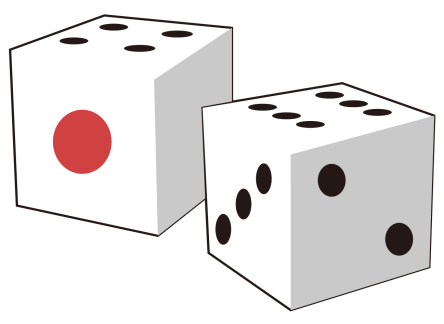 1回目に表が出た
（まぁ仕方ないか） P=.5
2回目も表が出た
（ついてないな） P=.25
3回目も表が出た
4回目も表が出た
5回目も表が出た
（うーん今日はまじでダメかも） P=.125
確率が5％をきったら
偶然じゃないと感じるのが一般人の感覚に近い？
（いかさまじゃないの？） P=.0625
（絶対いかさま！） P=.03125
[Speaker Notes: さて、有意水準は一般的には５％を用いられることが多いのですが、その理由は過去の偉人の直観で決められたとされています。
例えば、コインを投げて裏がでる方にかけたとして
＜アニメ＞
１回目に表がでたら、まぁしかたないかと思うのではないでしょうか。このときの確率は50％ですね。
＜アニメ＞
2回目も表がでたら、ついてないなくらいに思うのででしょうか。このときの確率は25％です。
＜アニメ＞
3回目も表がでたら、うーん今日はマジで駄目かもくらいでしょうか。このときの確率は12.5％です。
＜アニメ＞
4回目も表がでたら、そろそろいかさまを疑い始めるかも知れません。このときの確率は6.25％です。
＜アニメ＞
5回目も表がでたら、絶対いかさま！と確信するでしょうか。このときの確率はが3.125％になります。

つまり、人間は確率が５％を下回るような事柄は偶然ではない、と感じるのが一般的な感覚なのかもしれません。
ともあれ、有意水準は５％が用いられるのが一般的なのです。]
イントロダクション
データ特性、可視化
ソフトウエア
2元分割表
検定・推定
相関と回帰
因果推論とまとめ
1
3
2
5
7
6
4
[Speaker Notes: 第５章では検定と推定について学びました。
少し慣れない作業かもしれませんが、統計の重要な部分になりますので、復習も頑張って下さい。
＜3秒表示＞]